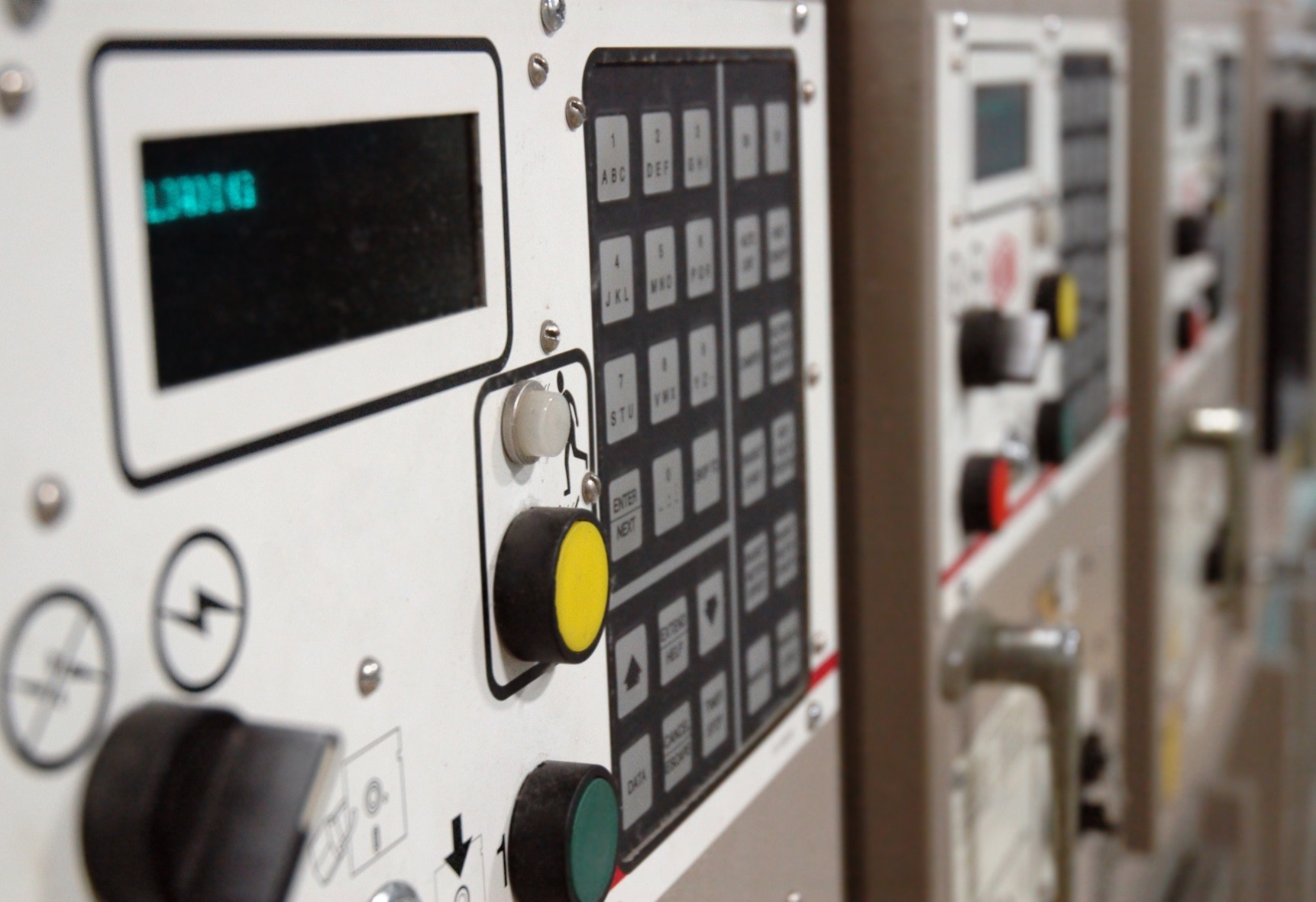 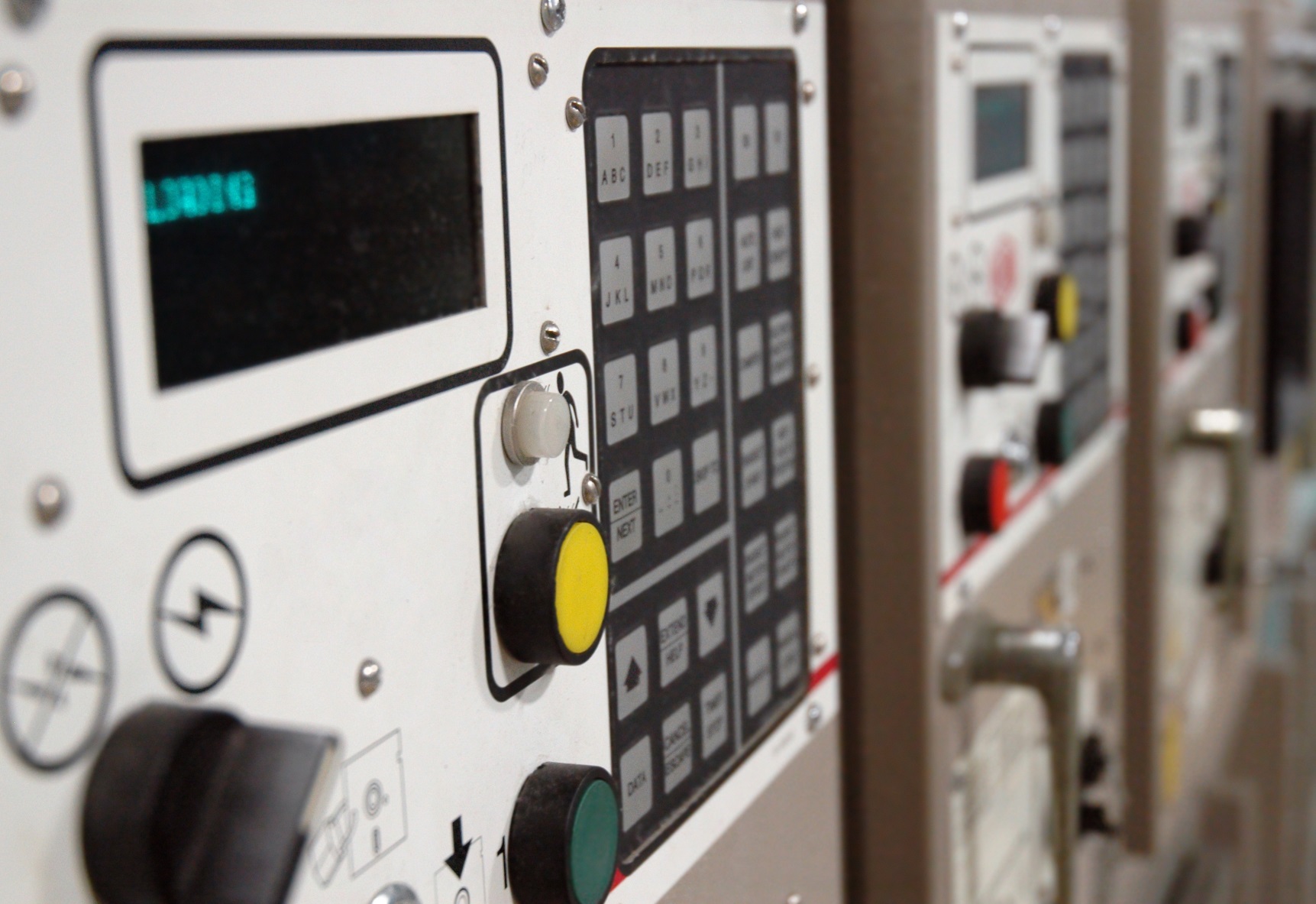 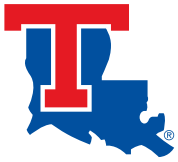 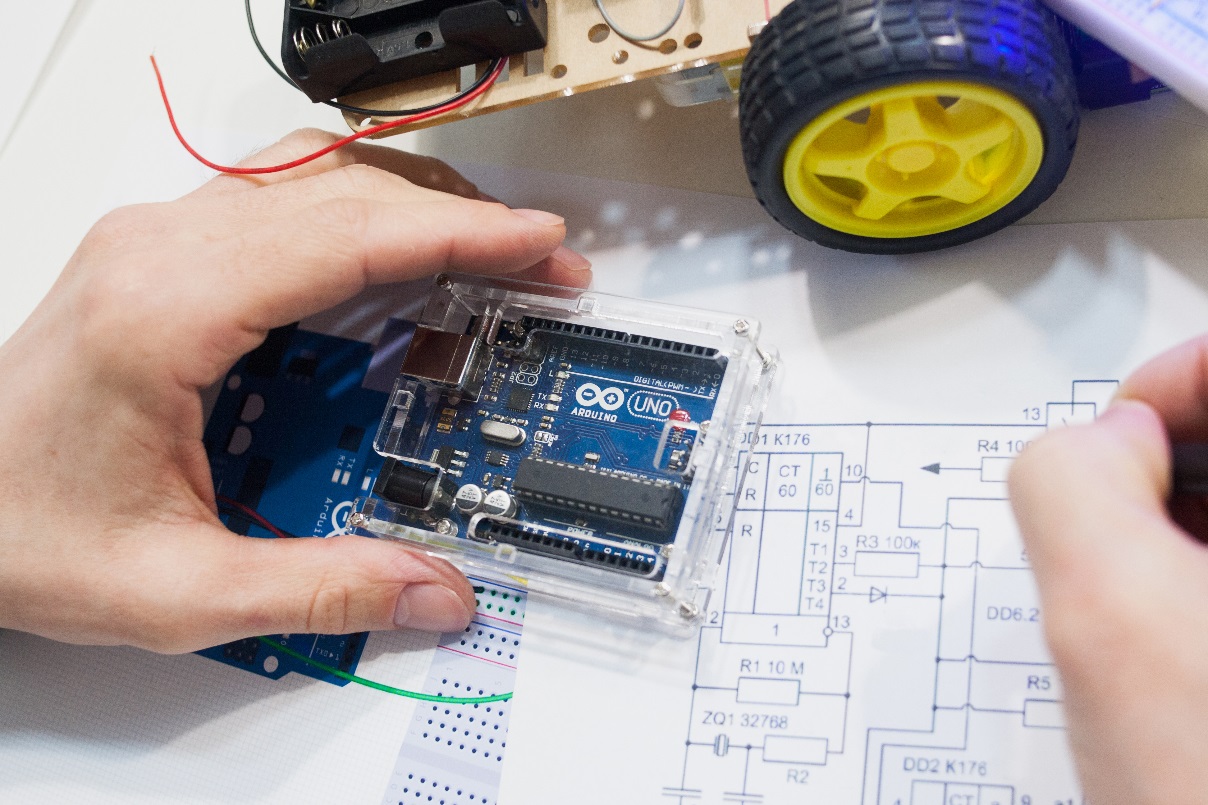 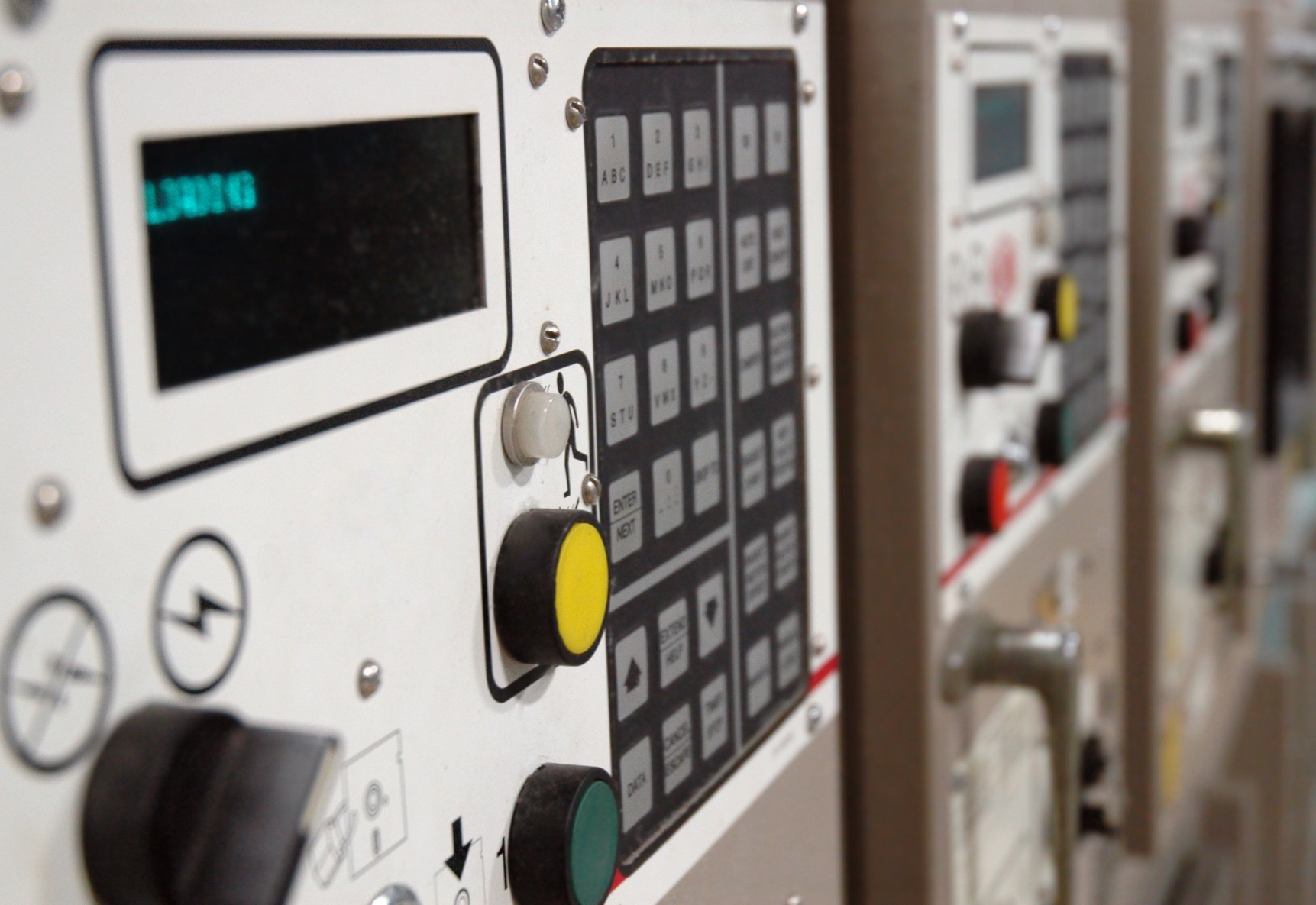 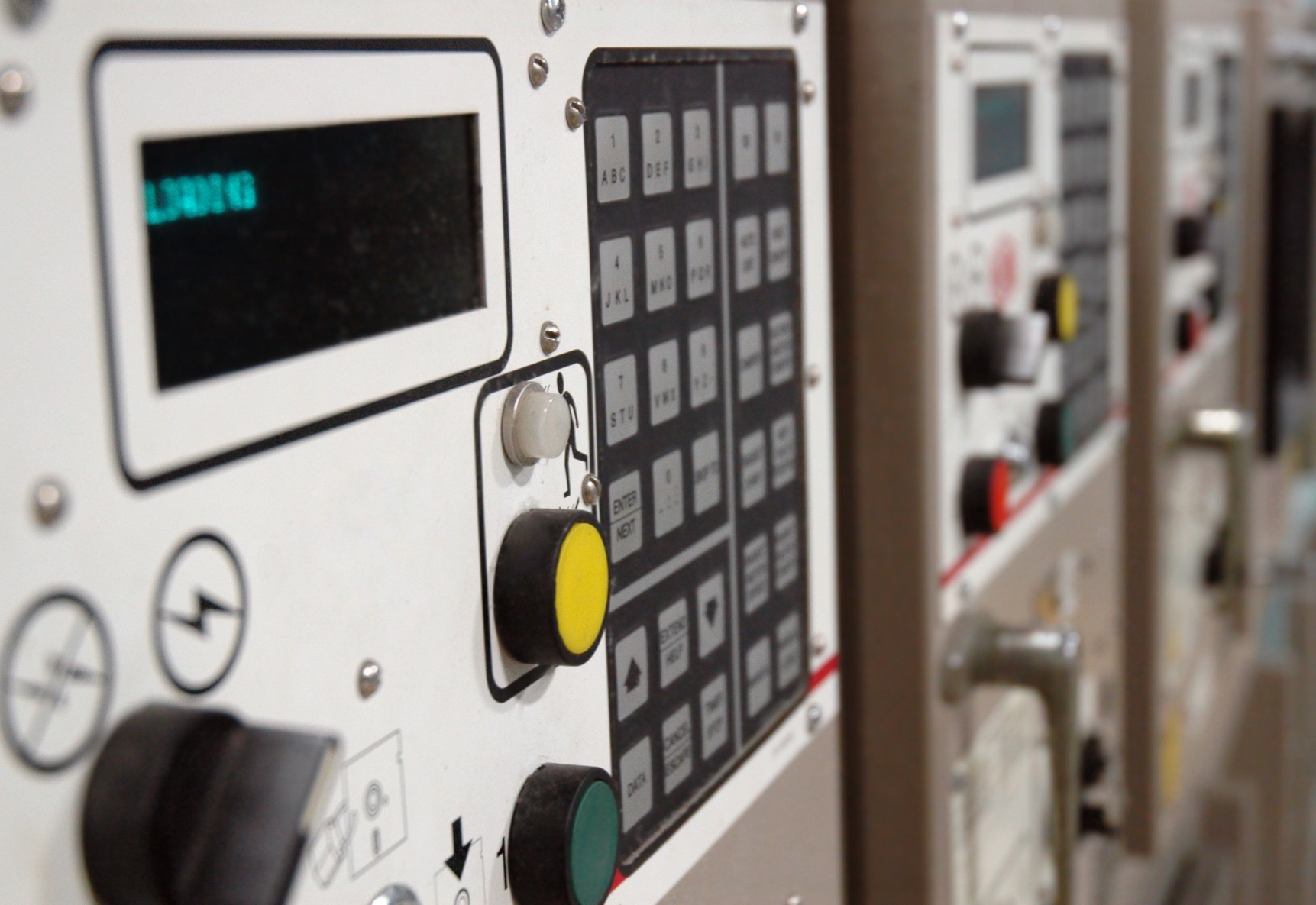 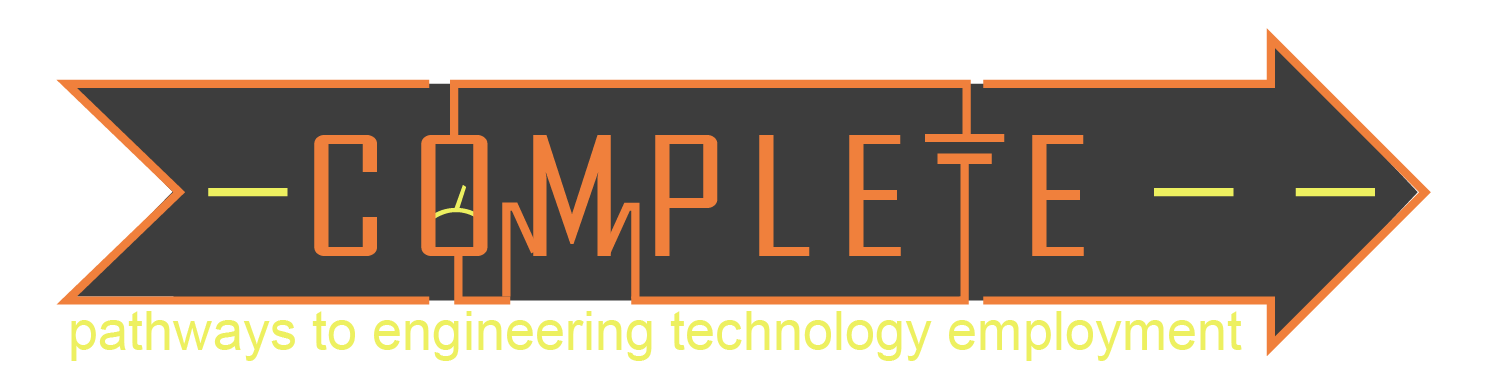 Bridge Circuits
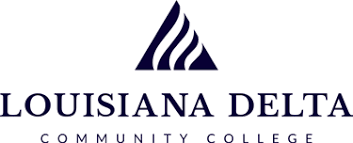 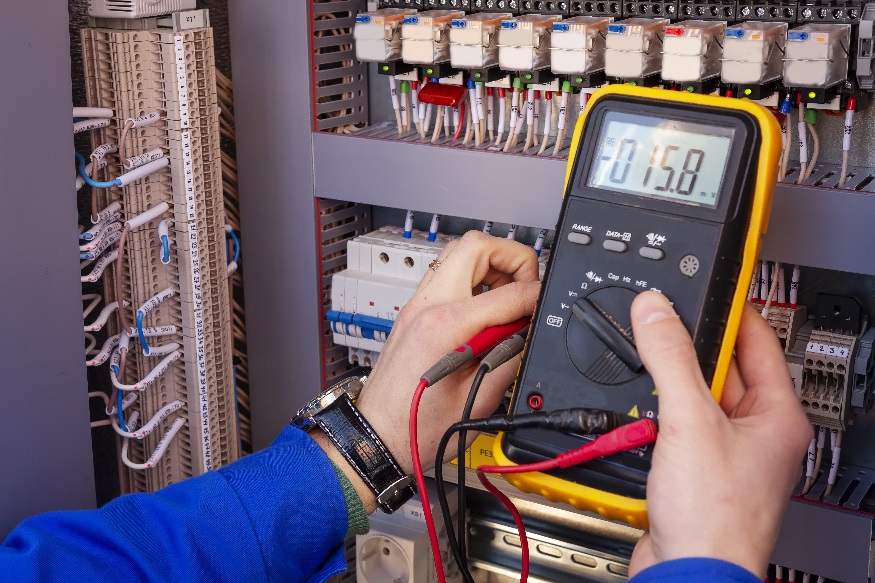 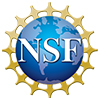 1
DISCLAIMER & USAGE
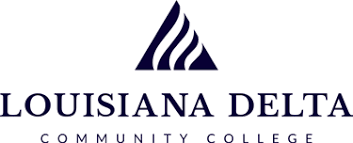 This material is based upon work supported by the National Science Foundation's Advanced Technological Education Program under Grant No. 1801177.
Any opinions, findings, and conclusions or recommendations expressed in this material are those of the author(s) and do not necessarily reflect the views of the National Science Foundation.
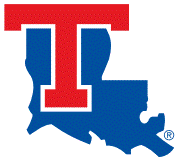 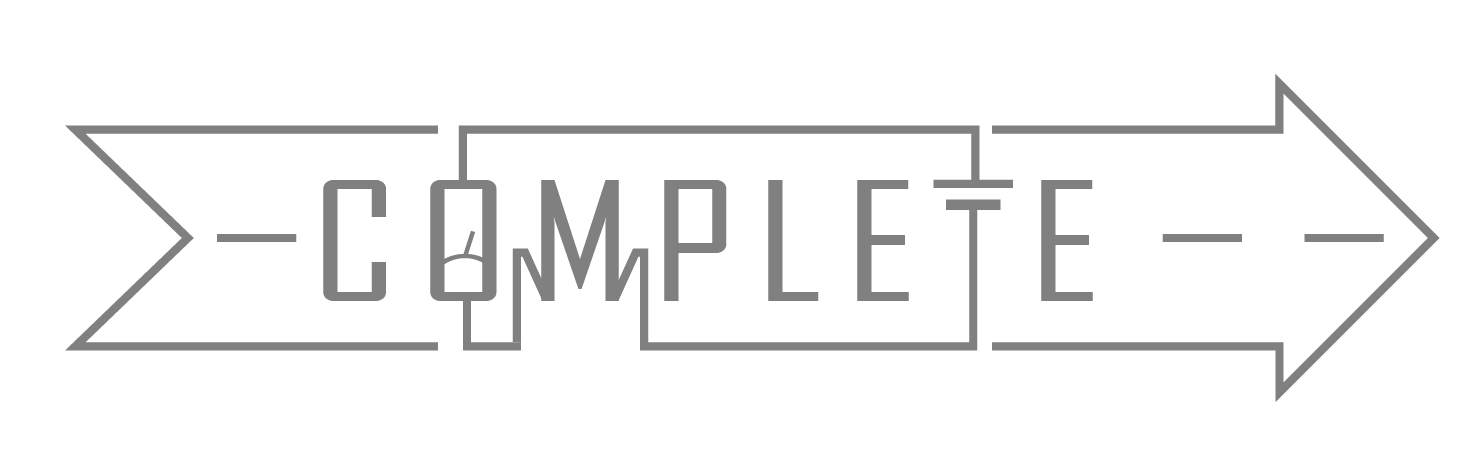 2
Bridge Circuits
A bridge circuit is a specific type of circuit that has a bridging section usually between two parallel sections.
Here are several common types of bridge circuits.
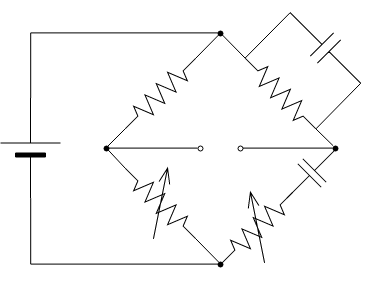 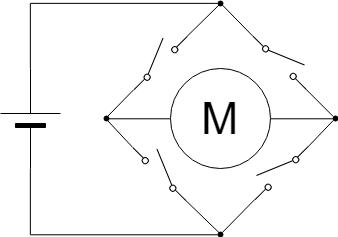 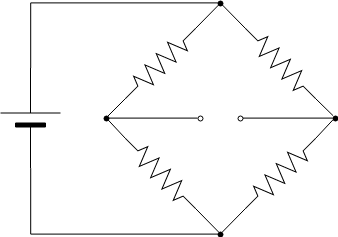 H Bridge
Wien Bridge
Wheatstone Bridge
3
Wheatstone Bridge
The Wheatstone Bridge is probably the most common type of bridge circuit.
It is used in numerous applications:
Digital Scales (i.e. digital bathroom scales, postage scales, etc.)
Ohmmeters
Load cells (used in tensile testing machines)
Let’s look how the circuit works by first simplifying and labeling it.
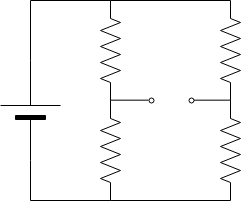 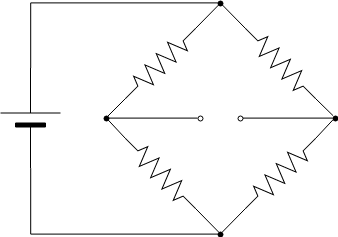 4
Wheatstone Bridge
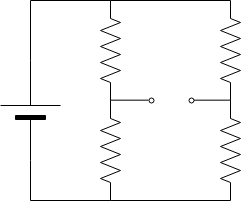 5
Wheatstone Bridge
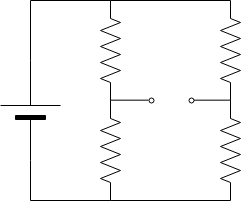 6
Wheatstone Bridge
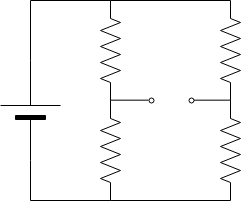 7
Wheatstone Bridge
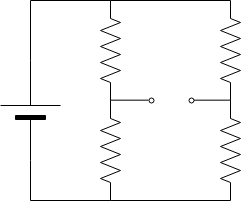 8
Wheatstone Bridge
Why is this important/useful?
A lot of sensors change their resistance based on the conditions they are experiencing (for example, the thermistor).
The Wheatstone Bridge can be used to measure these changes in resistance.
Why not just use a simple voltage divider circuit?
A simple voltage divider circuit is sensitive to slight unintended changes in resistance in either the top or bottom resistors.
The Wheatstone Bridge overcomes this issue by being somewhat self balancing.
That is the circuit auto adjusts to unintended changes in resistances.
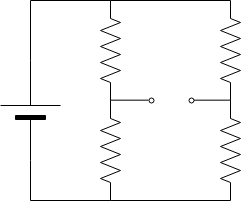 9
Let’s Build The Circuit
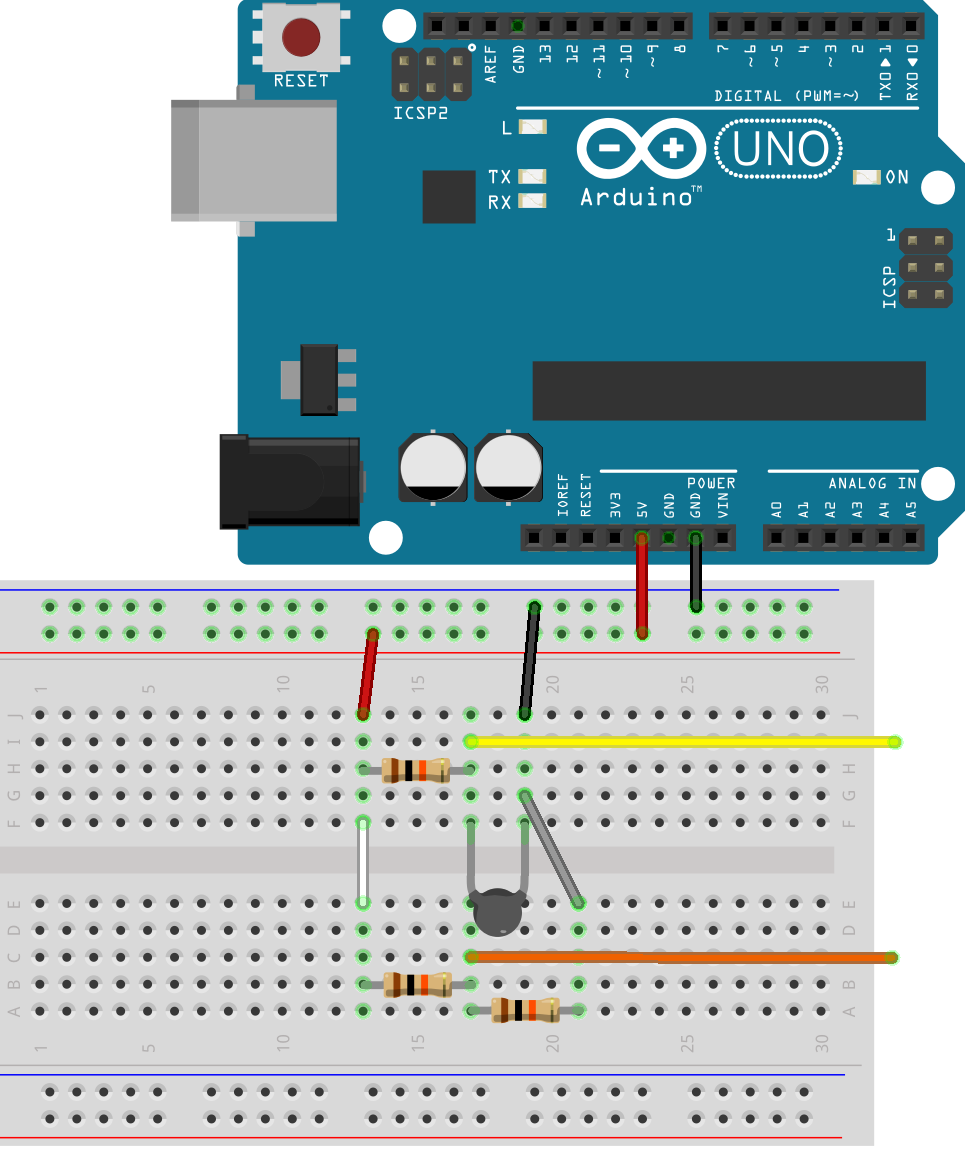 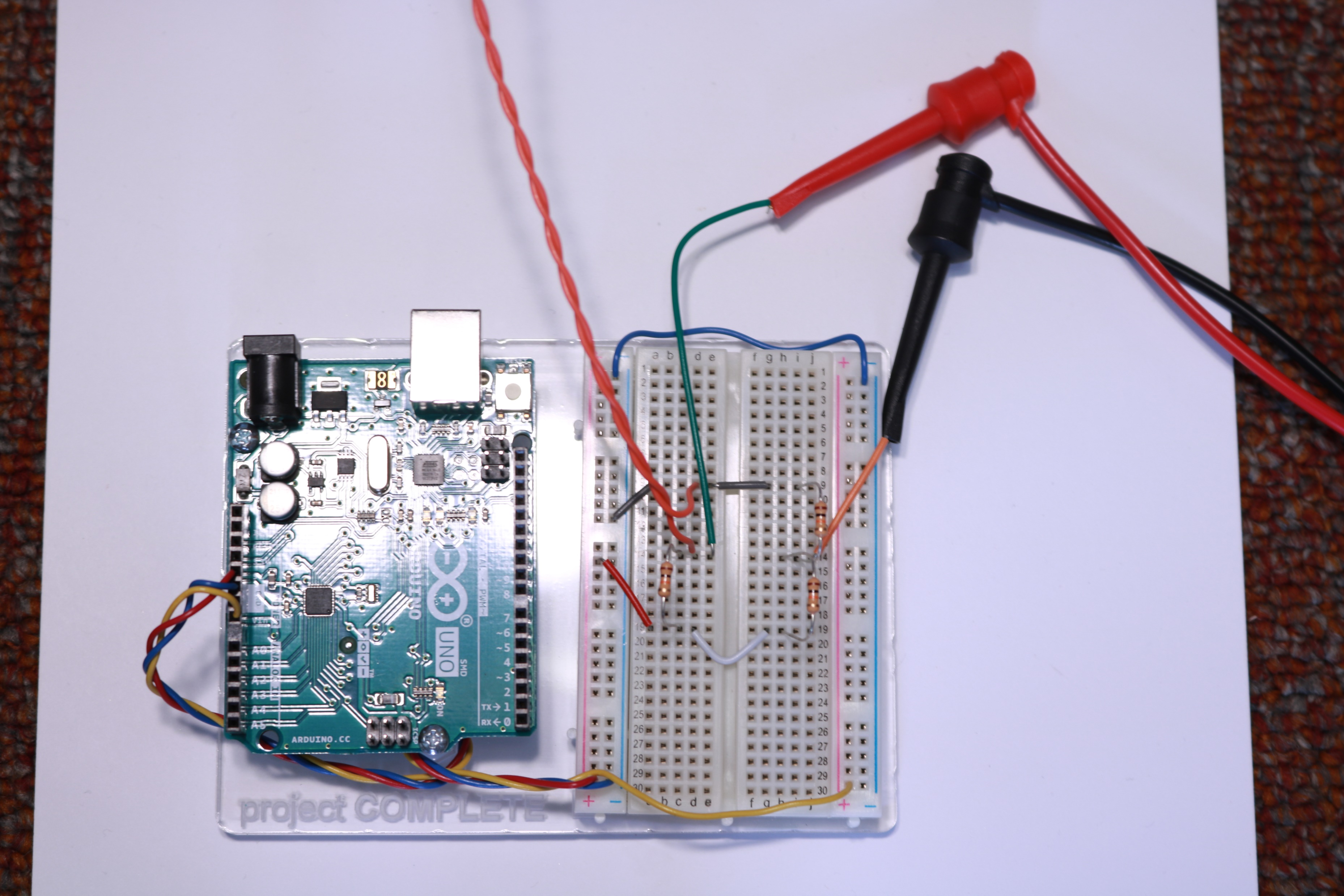 Connect your multimeter to the yellow and orange wires depicted in the image to the right.
With multimeter set to reading DC voltage, what does it read?
Is the bridge circuit balanced?
10
Let’s Build The Circuit
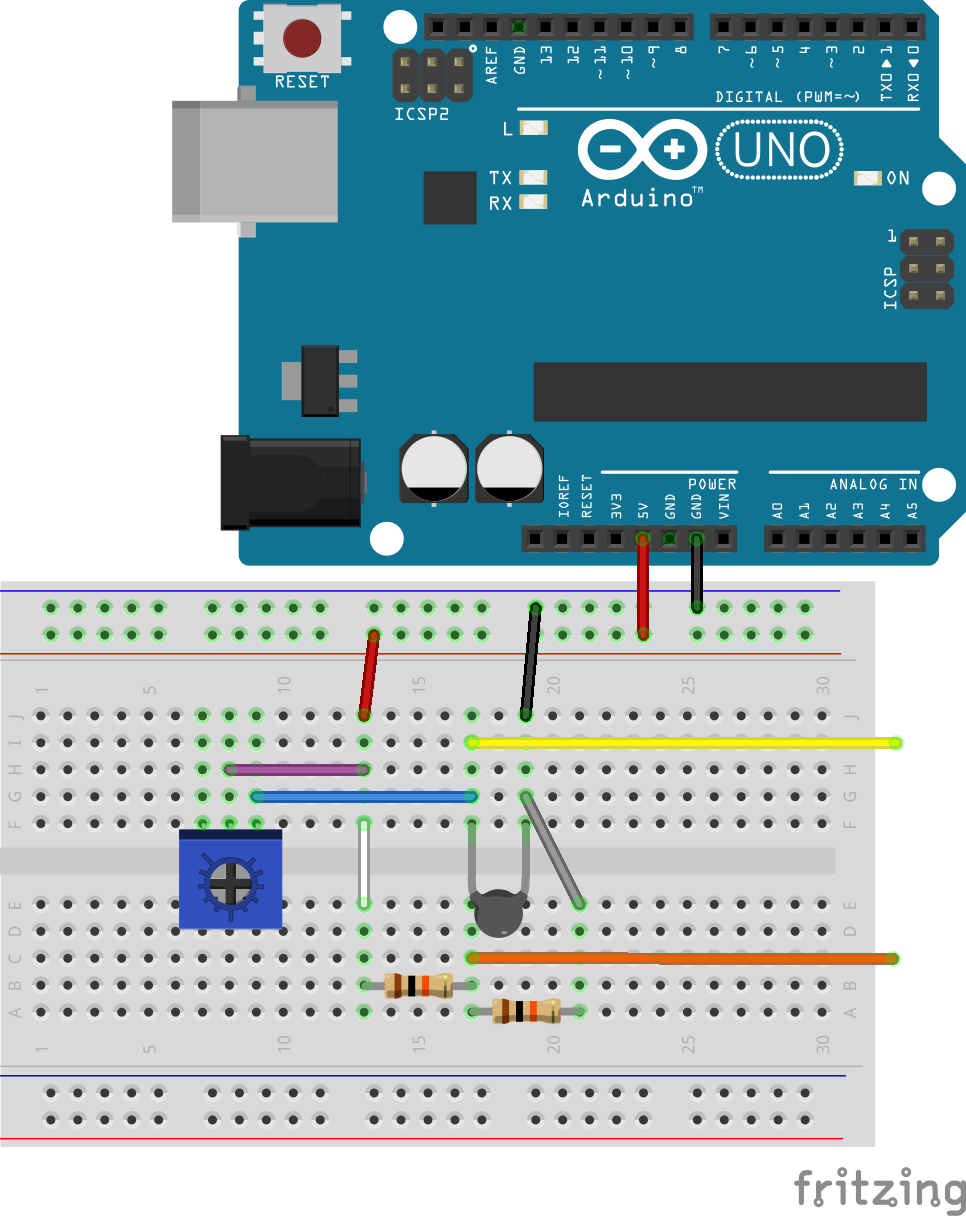 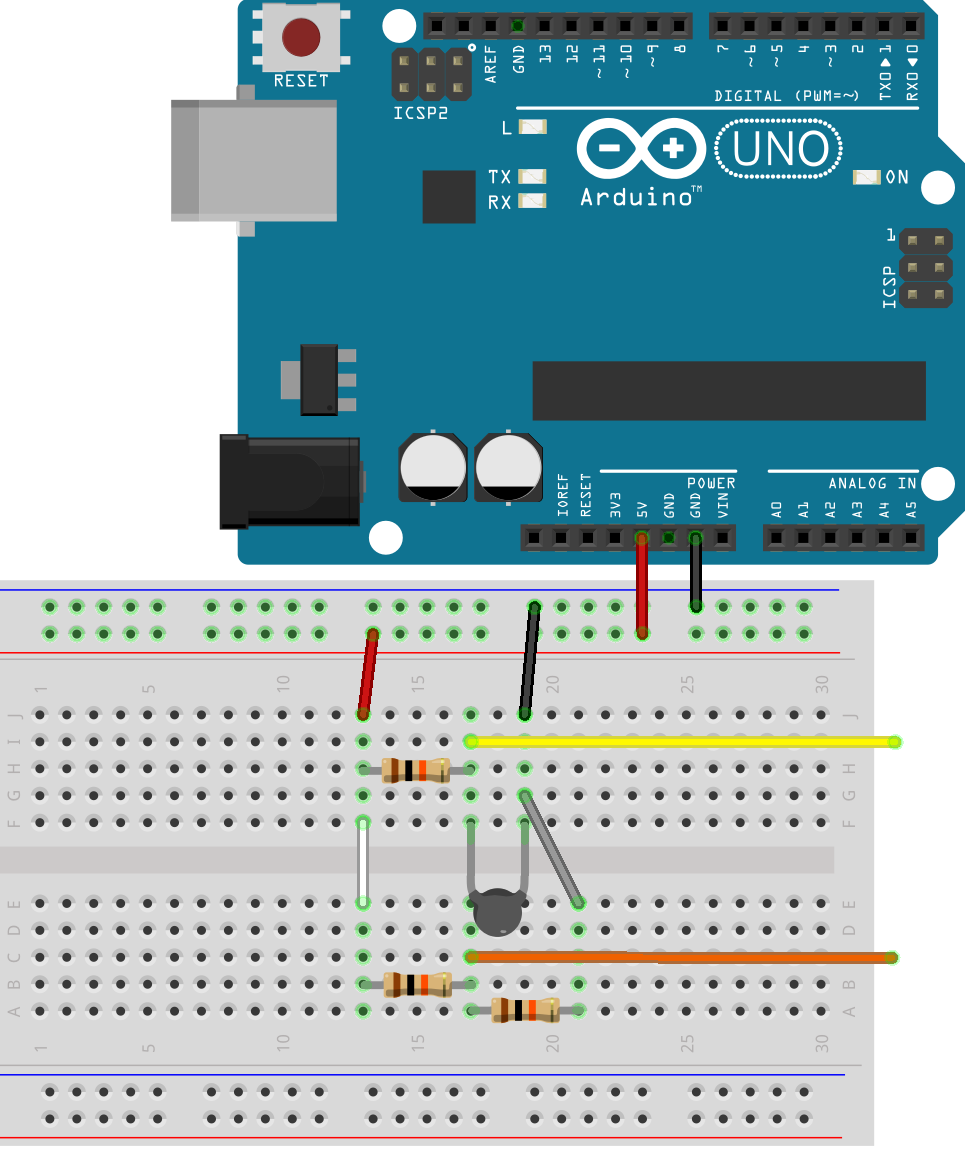 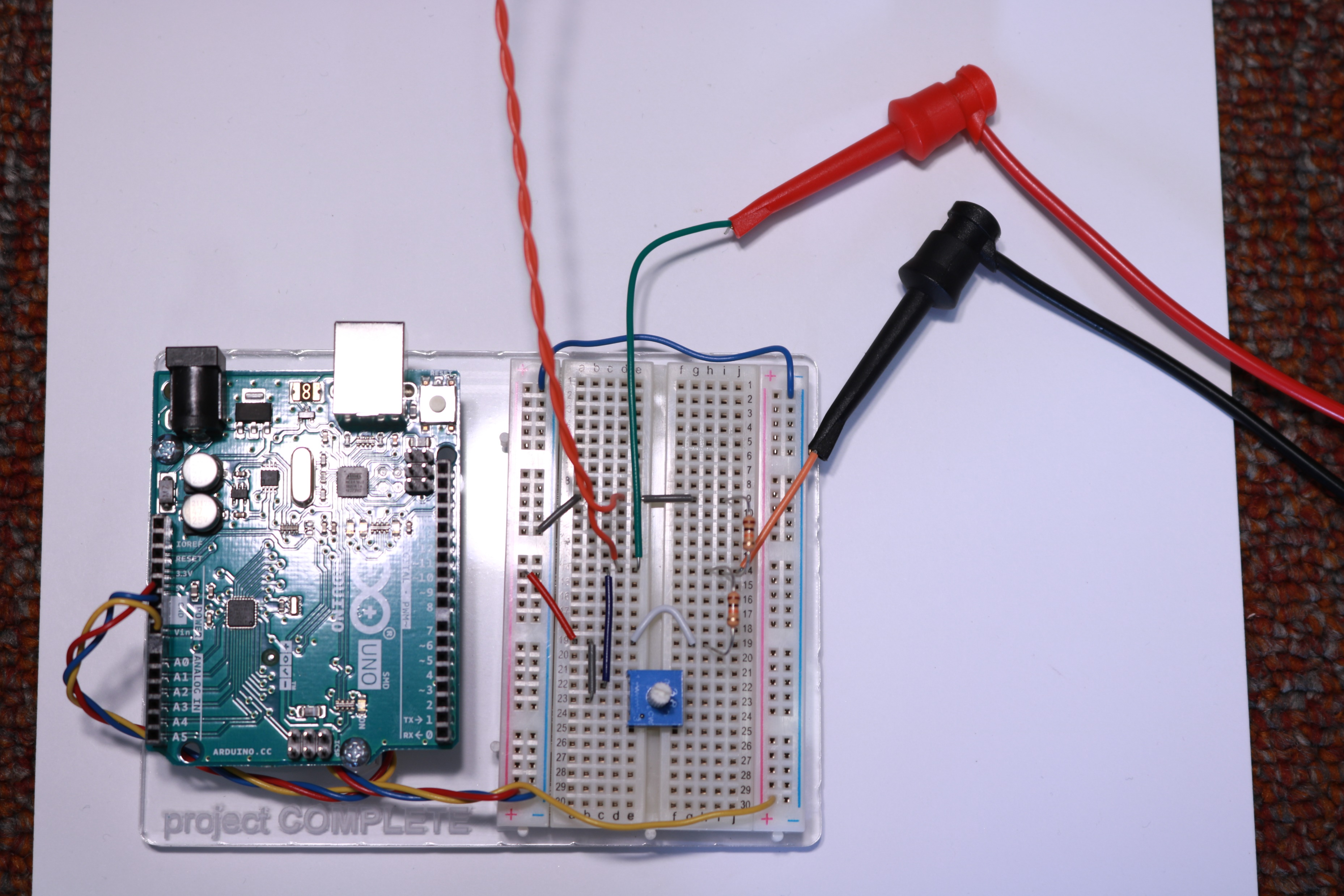 11
Let’s Build The Circuit
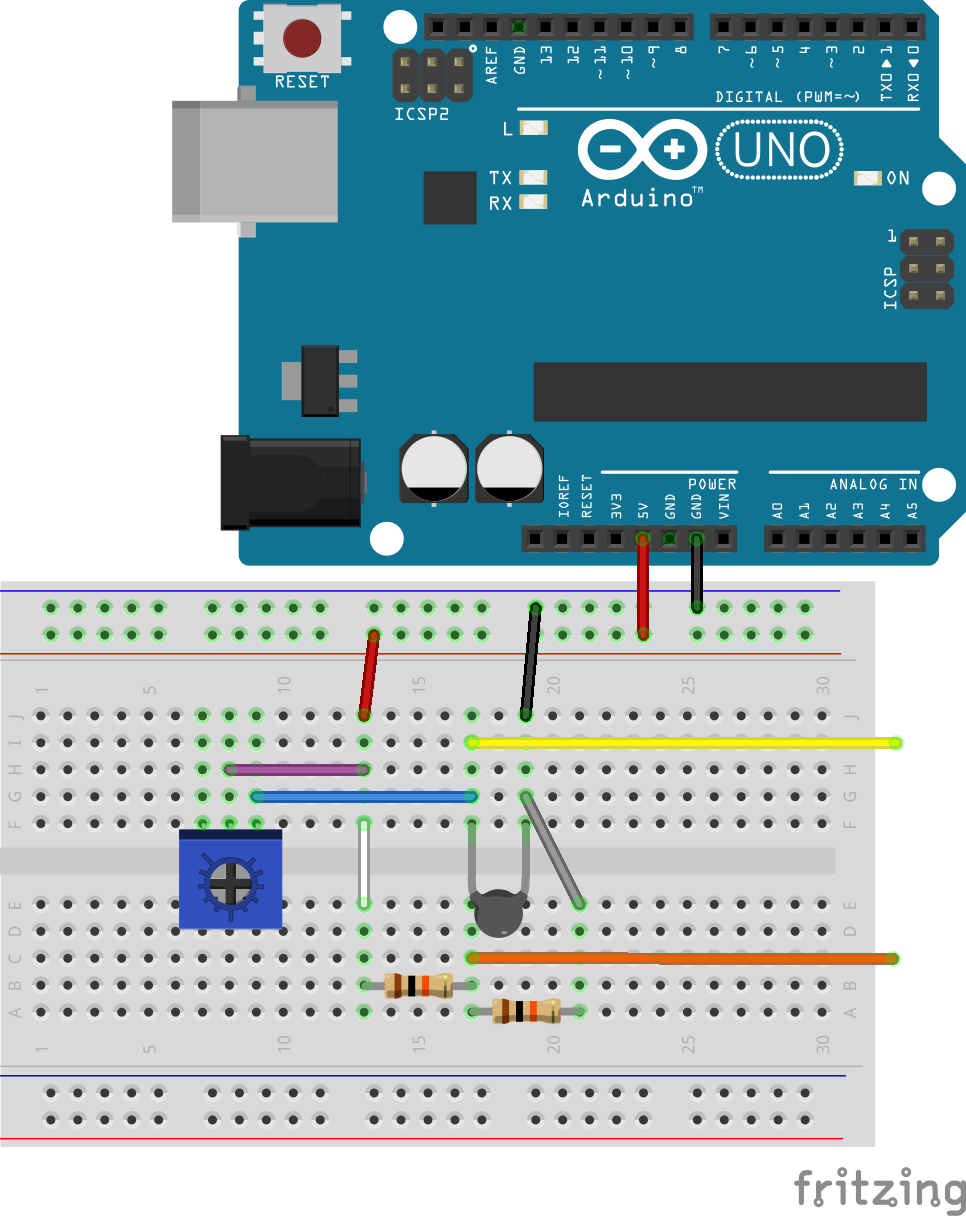 Now that the potentiometer is implemented, adjust the potentiometer until the multimeter reads zero.
Once the multimeter reads zero volts, the bridge is balanced.
What happens now when you touch the thermistor?
What happens when you make the thermistor colder?
12